Stato del progetto BTF upgrade
BTF upgrade team
PADME collaboration meeting
8 marzo 2018
1a Review MAC: 12/11/2015
Proposal INFN-16-04/LNF; 2a Review MAC: 16/03/2016
Incontro gruppo magneti del CERN: 22/06/2016
Layout finale e integrazione di PADME: 10/10/2016
Incontro gruppo magneti del LASA: 17/01/2017
Workshop con aziende e con ILO: 01/03/2017
Prima rata finanziamento (1.6 M€) disponibile: 06/04/2017
Seconda rata finanziamento (350 k€) disponibile: 1/10/2017
3a Review MAC: 22/06/2017
Magneti
2
Nuovi elementi: layout
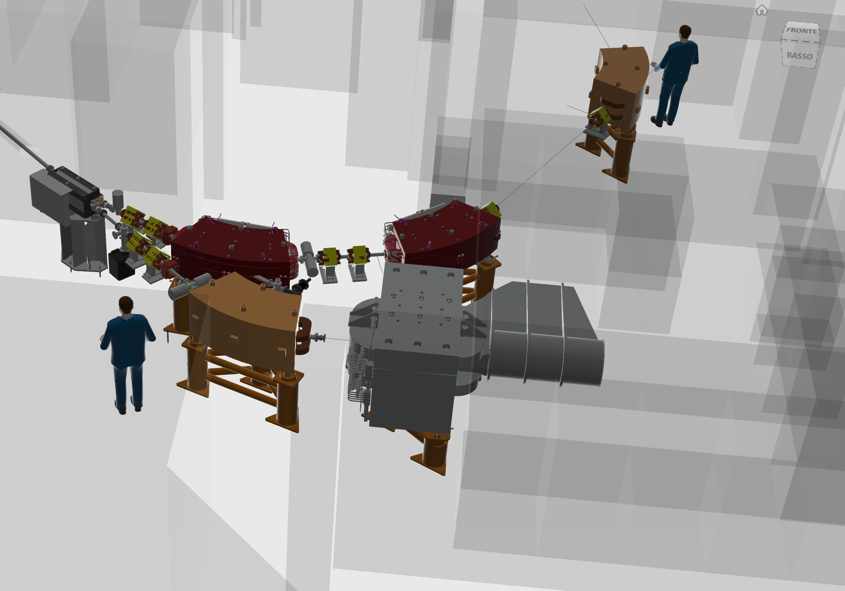 QUA07
Beam-stopper
E spread
Slits
QUA01-06
Dipolo PADME
esistente
3
Nuovi elementi: pulsatino
Calcolo magnetico completo e prima versione delle specifiche: 9/11/2016
Disegni preliminari e richiesta di quotazione: 17/05/2017
Disegni finali e richiesta di offerta a ORMET: 11/07/2017; Offerta: 25/07/2017
Conduttore cavo in rame acquistato da INFN presso LUVATA
Primi lamierini campione consegnati 20/09/2017
Prima bobina prodotta e sopralluogo presso ORMET: 15/11/2017;
Produzione lamierini completata: 5/2/2018
Risultati misure CMM: OK, 5/3/2018
Prossimi passi: assemblaggio, consegna e misure magnetiche
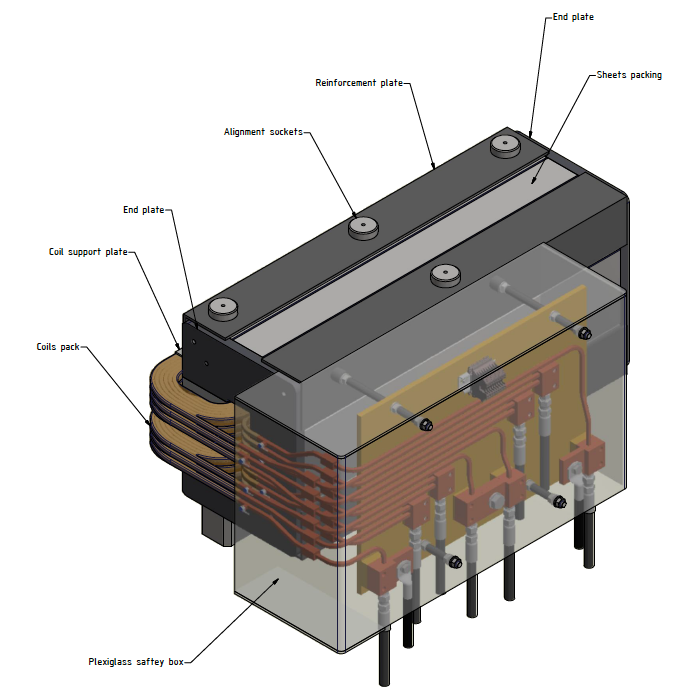 4
Nuovi elementi: pulsatino
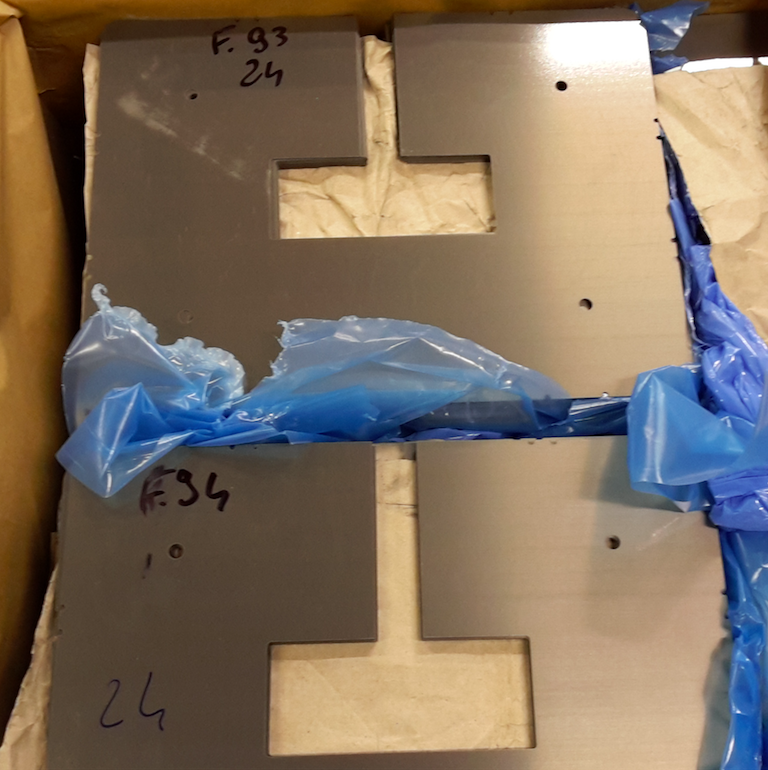 Prima bobina
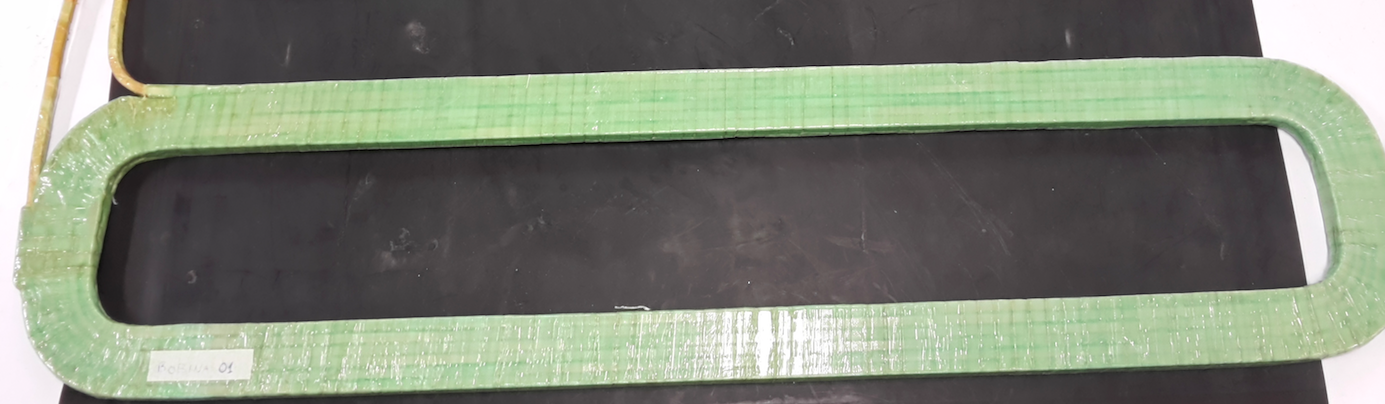 Produzione lamierini completa
5
Nuovi elementi: dipoli ferro pieno
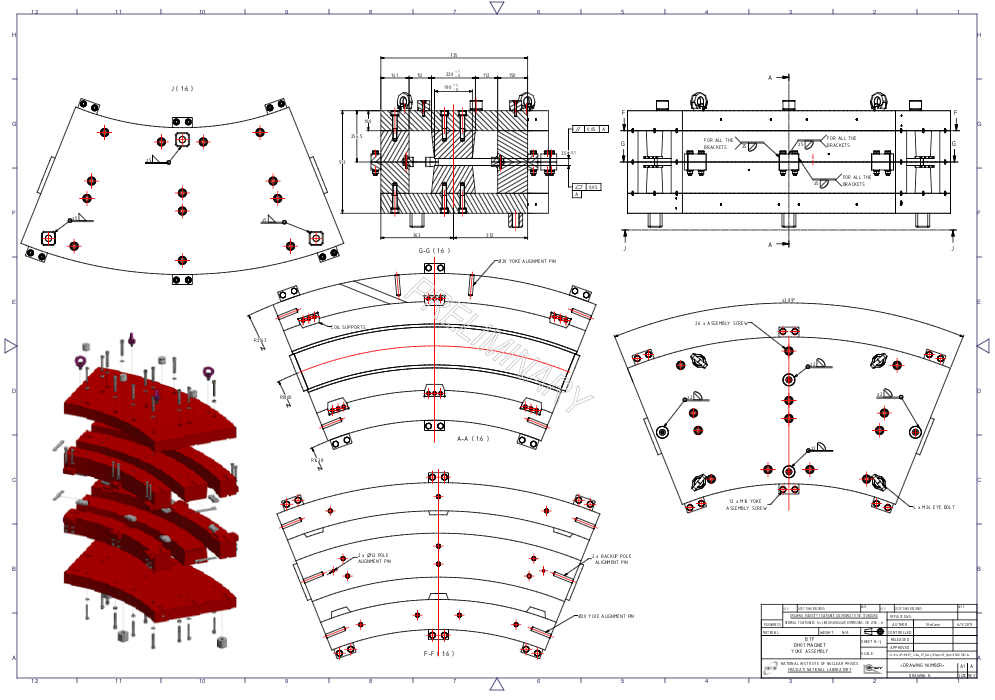 Calcolo magnetico completo: 16/01/2017;
inizio progettazione meccanica
Disegno preliminare: 15/03/2017
Review progetto: 30/05/2017
Disegni definitivi: 21/06/2017
Quotazione ferro AME: 30/06/2017
Bozza capitolato tecnico: 12/07/2016
Manifestazione di interesse: 25/07/2017
Versione finale capitolato tecnico: 10/10/2017
Richieste di offerte: 27/10/2017
Scadenza offerte: 28/11/2017; Commissione gara sorteggiata: 29/11/2017
Gara: 1/12/2017, aggiudicata a Sigmaphi; Ordine: 06/02/2018
Produzione in partenza, in attesa delle modifiche di Sigmaphi
6
Nuovi elementi: dipolo a C
Calcolo magnetico completo
Inizio progettazione meccanica
Versione definitiva specifiche: 16/02/2018
Disegni definitivi in corso
7
Nuovi elementi: quadrupoli
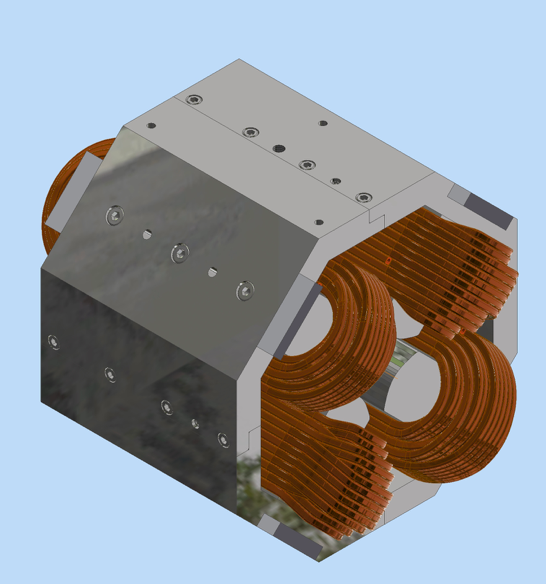 8
Nuovi elementi: Correttori
In attesa di notizia dal recupero di magneti da CTF3
9
Nuovi elementi: alimentatori
Prima bozza specifiche: 04/10/2016
Prima versione specifiche DP-01: 16/05/2017
Versione finale specifiche DP-01: 23/06/2017
Specifiche altri alimentatori e manifestazione di interesse: 28/07/2017
Scadenza offerte: 16/10/2017
Nomina commissione di gara: 07/11/2017
Commissione di gara: 27/11/2017
Ordine: 06/02/2018
Produzione partita
10
Nuovi elementi: supporti
Specifiche e preventivi: 12/07/2017
Disegni preliminari e determina: 17/10/2017
Ordine: 13/11/2017
Disegni esecutivi inviati: 10/01/2018
In produzione
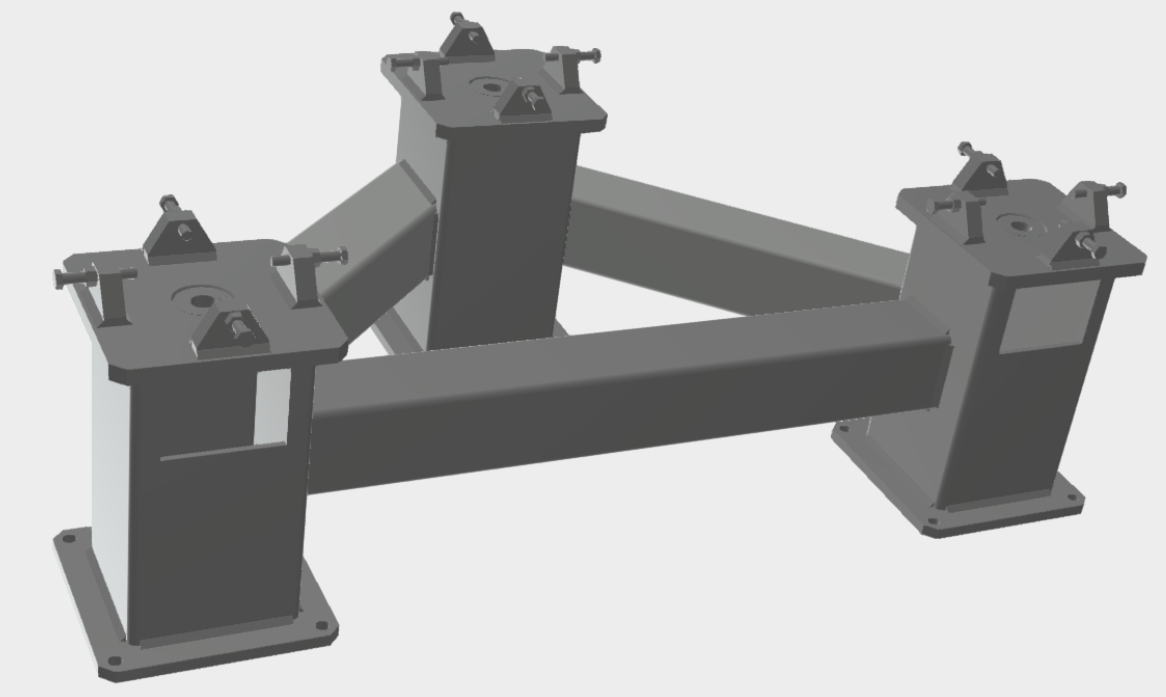 11
Acquisti per Magneti
ACQUISTI
6144 - FORNITURA N. 2 MAGNETI AD H PER NUOVA LINEA BTF2F - DETERMINA N. 24 DEL 13.07.2017 ( RUP RUGGERO RICCI) 
Dipolo a C Manifestazione di interesse da fare
Quadrupoli Richieste di offerte e commissione da fare
Correttori In stand-by
12
Servizi Divisione per Magneti
LAVORI
Sgombero spazi sopra BTFEH2 per sala alimentatori in progress 
Installazione alimentatori in nuova sala alimentatori
Posa Cablaggio di potenza e di controllo
Sviluppo driver (devil?) per controllo alimentatori
Installazione magneti in BTFEH1 e BTFEH2
Allineamento magneti in BTFEH1 e BTFEH2
Cablaggio per magnete PADME
Installazione e allineamento per magnete PADME
13
Vuoto e Meccanica
14
Nuovi elementi: camere da vuoto
Specifiche e preventivi: 12/07/2017
Disegni preliminari e determina: 17/10/2017
In attesa dei disegni esecutivi per ordine (per metà marzo)
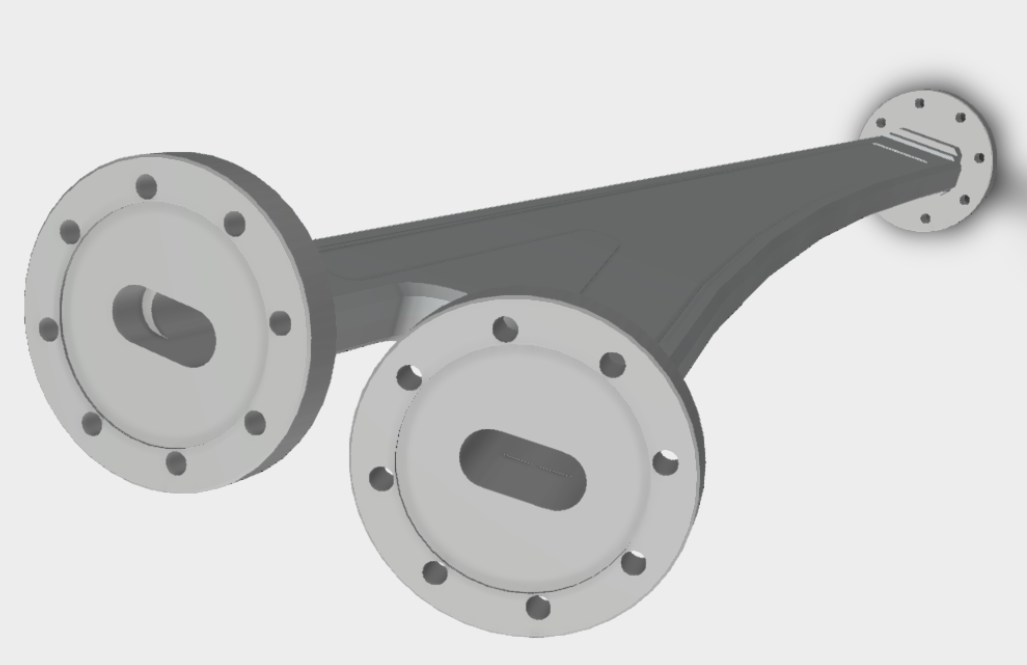 15
Acquisti per meccanica
ACQUISTI
6252 - FORNITURA SISTEMA DA VUOTO E RELATIVI SUPPORTI PER BTF-2 LINEA PADME - DETERMINA N. 91 DEL 30.11.2017 - RUP ANGELO BEATRICI 
Realizzazione camere e supporti per BTF2
16
Lavori per meccanica
LAVORI
Progettazione camere, supporti ed accessori di BTF2
Installazione ed allineamento di BTF2
17
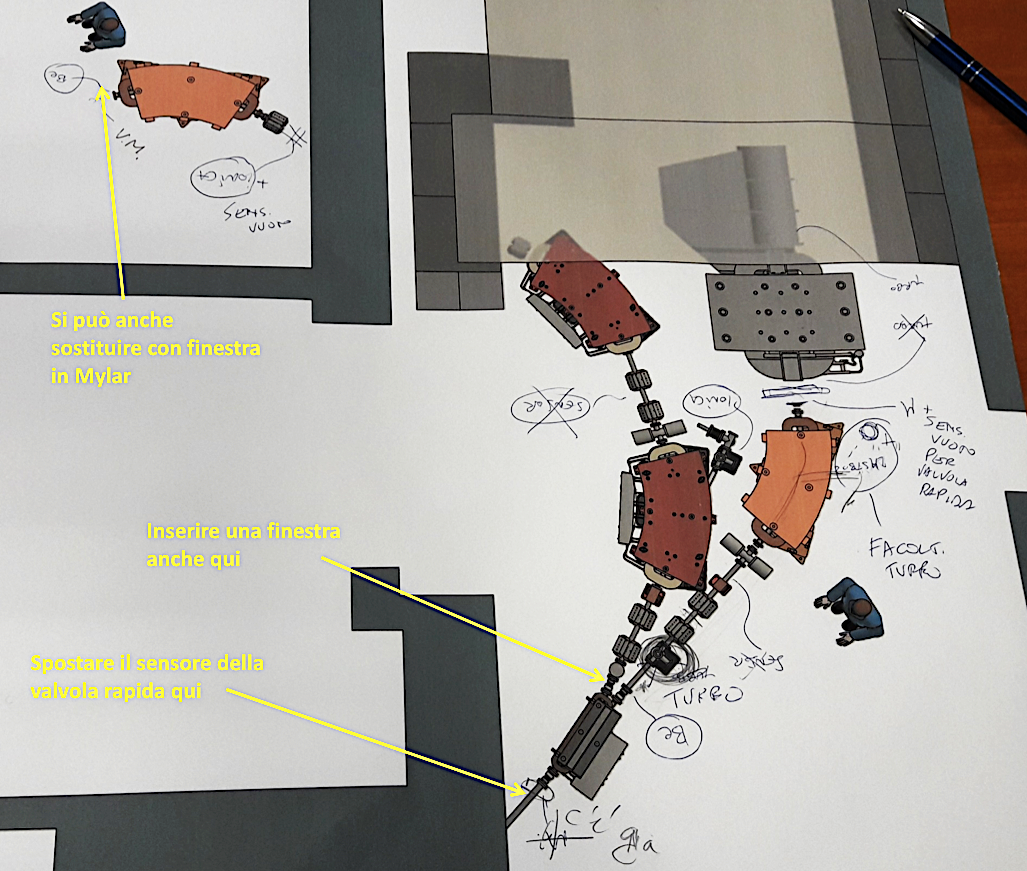 Modifiche al vuoto
Separare vuoto LINAC (10-10)
Finestre in Berillio subito dopo pulsatino
BTF-1 vuoto meno spinto
pompe turbo-molecolari
PADME con suo pompaggio del vessel (turbo)
BTF-2 vuoto migliore 
Minore carico (no PADME)
Maggiore lunghezza
Riutilizzando le ioniche attuali
BTF-2
BTF-1
18
Acquisti per vuoto
ACQUISTI
Progettazione ed Acquisto Slitte BTF1 
Acquisto pompe vuoto linea BTF1
Acquisto beam stopper per sicurezze nuova linea BTF2
Acquisto slitte per nuova linea BTF2
Acquisto camere vuoto linea nuova BTF2
19
Servizi di divisione per vuoto e meccanica
LAVORI
Installazione di camera pulsatino 
Modifica Linea BTF1 (presente) in BTFEH1 per PADME
Installazione Linea BTF2 in BTFEH1 e BTFEH2
Cablaggi per servizi vuoto, movimentazione e controllo
Controllo slitte
20
Edilizia
21
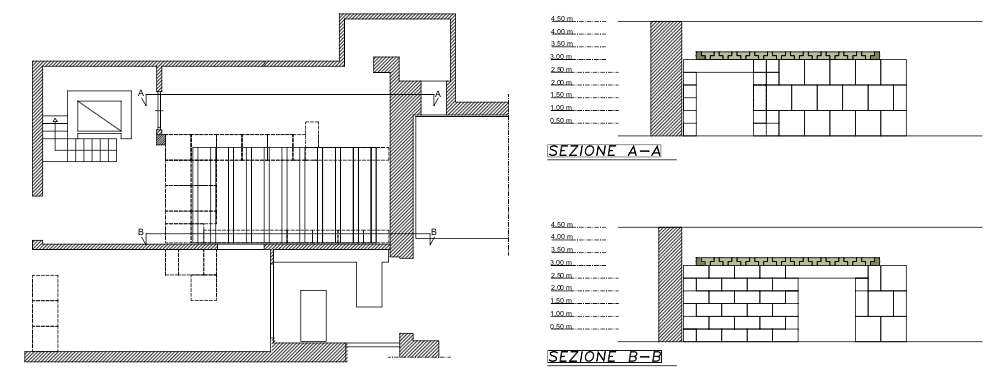 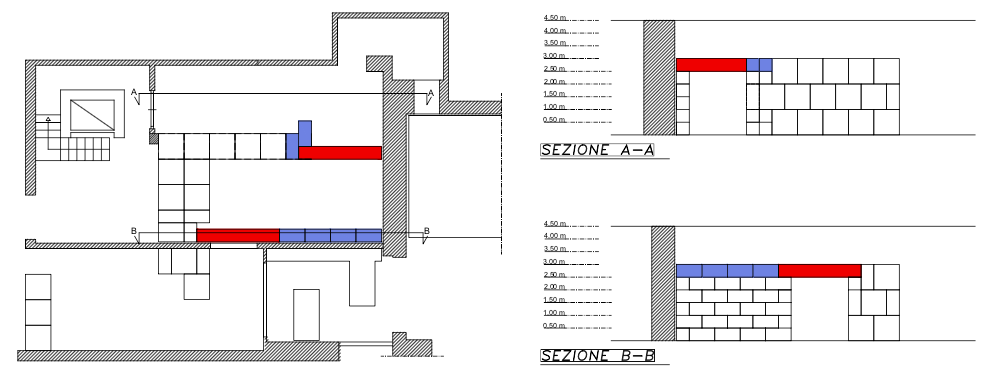 Edilizia
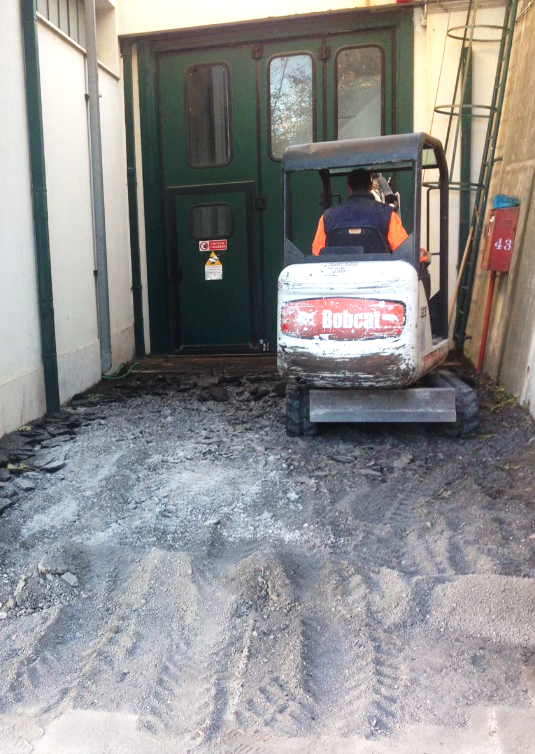 Simulazioni dose completate: 29/04/2016
Layout finale modifiche edificio e schermature: 16/05/2016
Incontro progettisti: 29/09/2016; Preventivo: 08/11/2016; RDA: 24/11/2016
Consegna progetto preliminare: 11/04/2017; definitivo: 05/07/2017
Richiesta offerta lavori: 05/07/2017; scadenza: 22/07/2017; Ordine: 02/08/2017
Sopralluogo e sondaggi muri: 07/11/2017
Inizio lavori: 01/12/2017
Modifiche in corso d’opera al progetto approvate: 19/01/2018
Smontaggio false-floor ex sala controllo: 13/02/2018
Cantiere in corso: fondazioni schermature esterne e pavimentazione fatte
22
Edilizia: predisposizione ex sala controllo
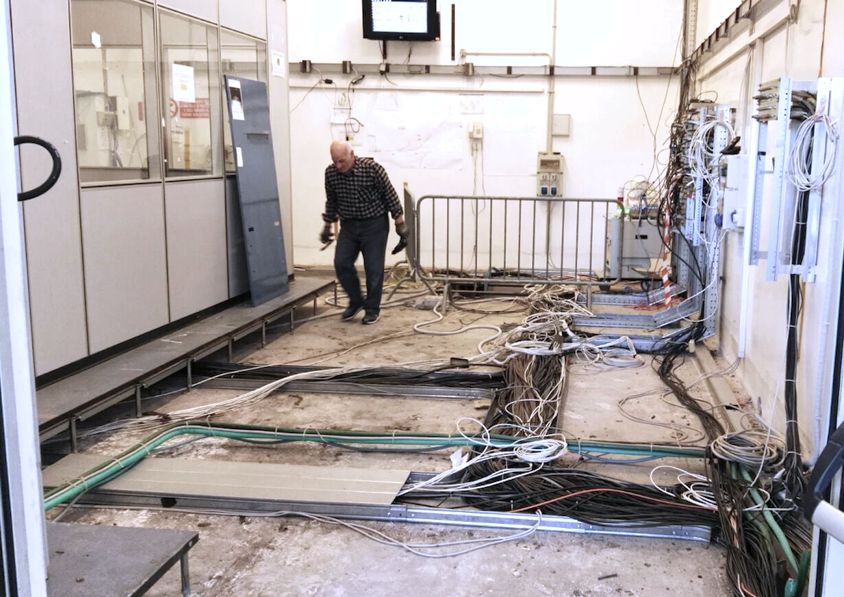 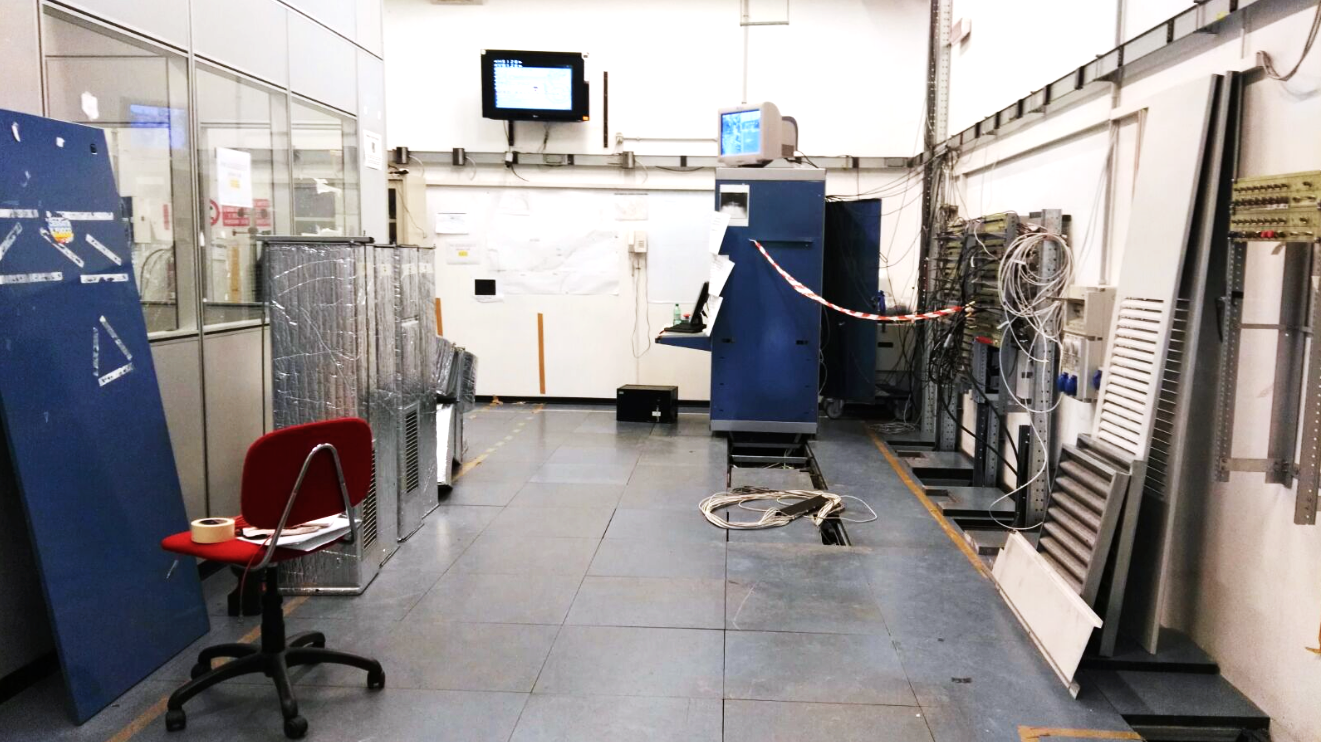 Dopo rimozione rack e tavoli
Dopo rimozione false-floor
23
Acquisti per Edilizia
ACQUISTI
Integrazione edilizia e permessi
Antincendio?
Spese per allestimento sala alimentatori BTF
24
Servizi di Divisione per Edilizia
LAVORI
Finissaggio pavimentazione esterna
Abbattimento muri esterni
Nuova scaletta interna e portone
Copertura Rack DAFNE in vetrina (1gg)
Apertura ed installazione porta vetrinetta e porta laterale
Abbattimento ingresso esterno
Preparazione sala sperimentale BTFEH2
Rimozione vetrina sala sperimentale 
Rimozione macchina condizionamento vetrinetta
Rimozione stazioni in sala controllo BTF e bonifica cavi e predisposizione nuovi percorsi cavi segnale e cavi alimentazione (15gg) (2 tecnici diagnostica)
Gettata per riempimento botola
Installazione schermature BTFEH2 tranne muro dump
Realizzazione foro BTFEH1 e BTFEH2
25
Impianti
26
Impianti
Prima richiesta alla DT: 28/01/2016; Stima dei costi: 22/02/2016
Riunioni con DT per specifiche: 14/02/2017; 07/03/2017
Riunione con DT; specifiche canalizzazioni, opzione dry-cooler: 20/07/2017
Riunione con DT: 23/09/2017
Revisione costi: 30/10/2017
Sopralluogo macchine condizionamento esistenti: 04/12/2017; sopralluogo per acqua di raffreddamento: 19/12/2017 
Sopralluogo per preventivo: 17/01/2018
Inizio modifiche impianto condizionamento: 24/01/2017
Acqua di raffreddamento
Condizionamento
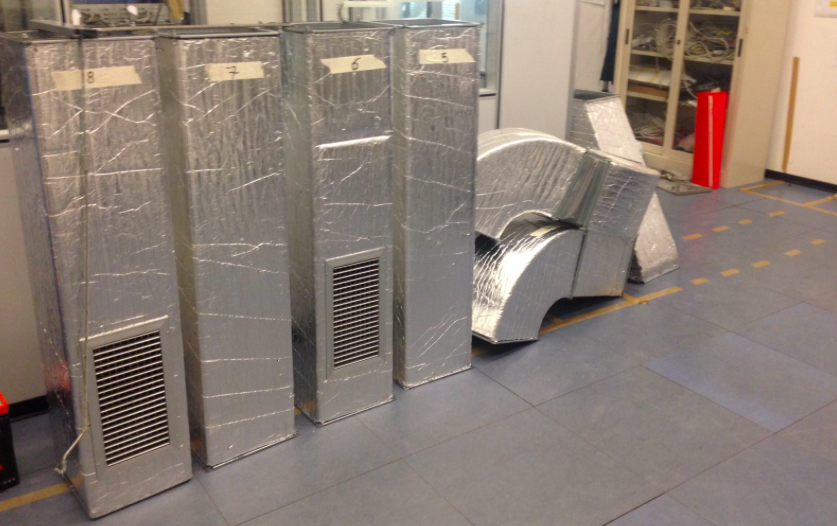 27
Servizi di Divisione per Impianti
ACQUISTI
Impianto raffreddamento BTFEH2
Impianto condizionamento sale sperimentali  BTFEH1 e BTFEH2
28
Lavori per Impianti
LAVORI
Progettazione impianti di condizionamento delle sale sperimentali in corso
Affidamento esecutivo del progetto impianti di condizionamento delle sale sperimentali
Progettazione impianto di raffreddamento magneti ed alimentatori linee BTF in corso
Affidamento esecutivo del progetto impianto di raffreddamento magneti ed alimentatori linee BTF 
Posa condutture e macchine raffreddamento alimentatori BTF2
Posa condutture raffreddamento magneti PADME
Linee aria compressa
29
SicurezzaRadioprotezione
30
Acquisti per Sicurezze e Radioprotezione
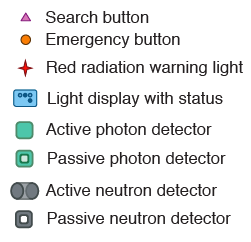 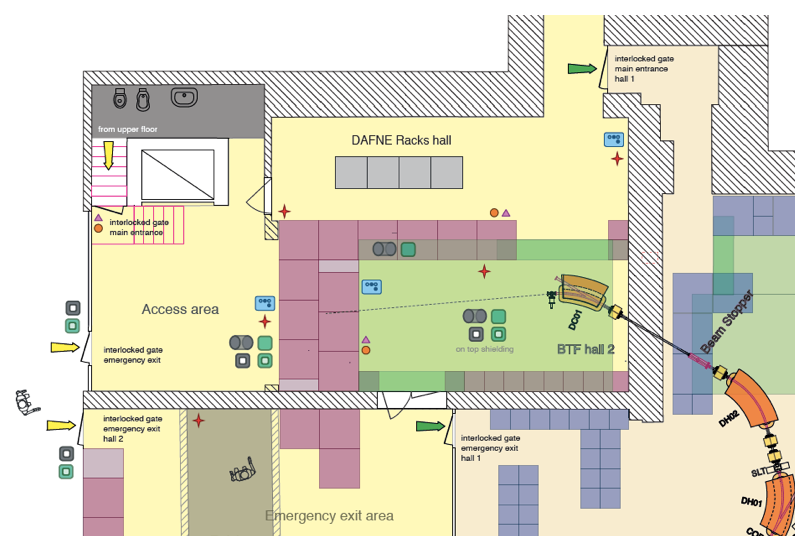 ACQUISTI
Componenti sicurezze BTFEH2
Camere ionizzazione
31
Servizi di Sicurezze e Radioprotezione
LAVORI
Eseguiti da Servizio LINAC
Integrazione camere ionizazzione al Sistema di controllo. Servizio Radioprotezione
32
LINAC consolidation:Alimentatori di carica PFN
Prima bozza capitolato tecnico: 29/03/2017
Versione finale capitolato tecnico: 20/06/2017
Delibera GE gara: 13/07/2017
Pubblicazione gara: 25/09/2017
Nomina commissione di gara: 06/12/2017
Commissione di gara: 14/12/2017
Contratto inviato a TDK-Lambda: 22/01/2018
In attesa produzione primi 2 alimentatori
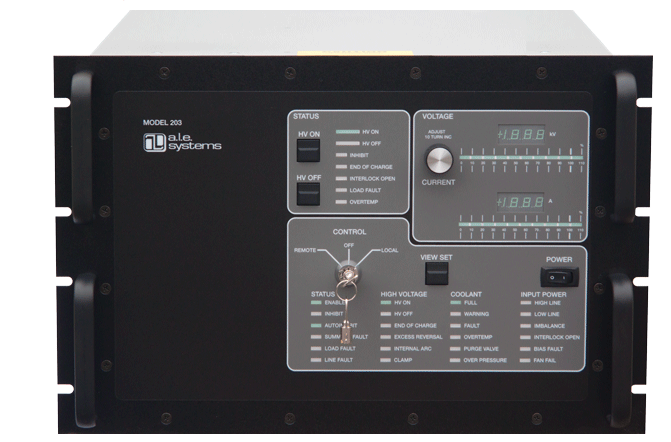 33
LINAC consolidation:Nuovo Modulatore
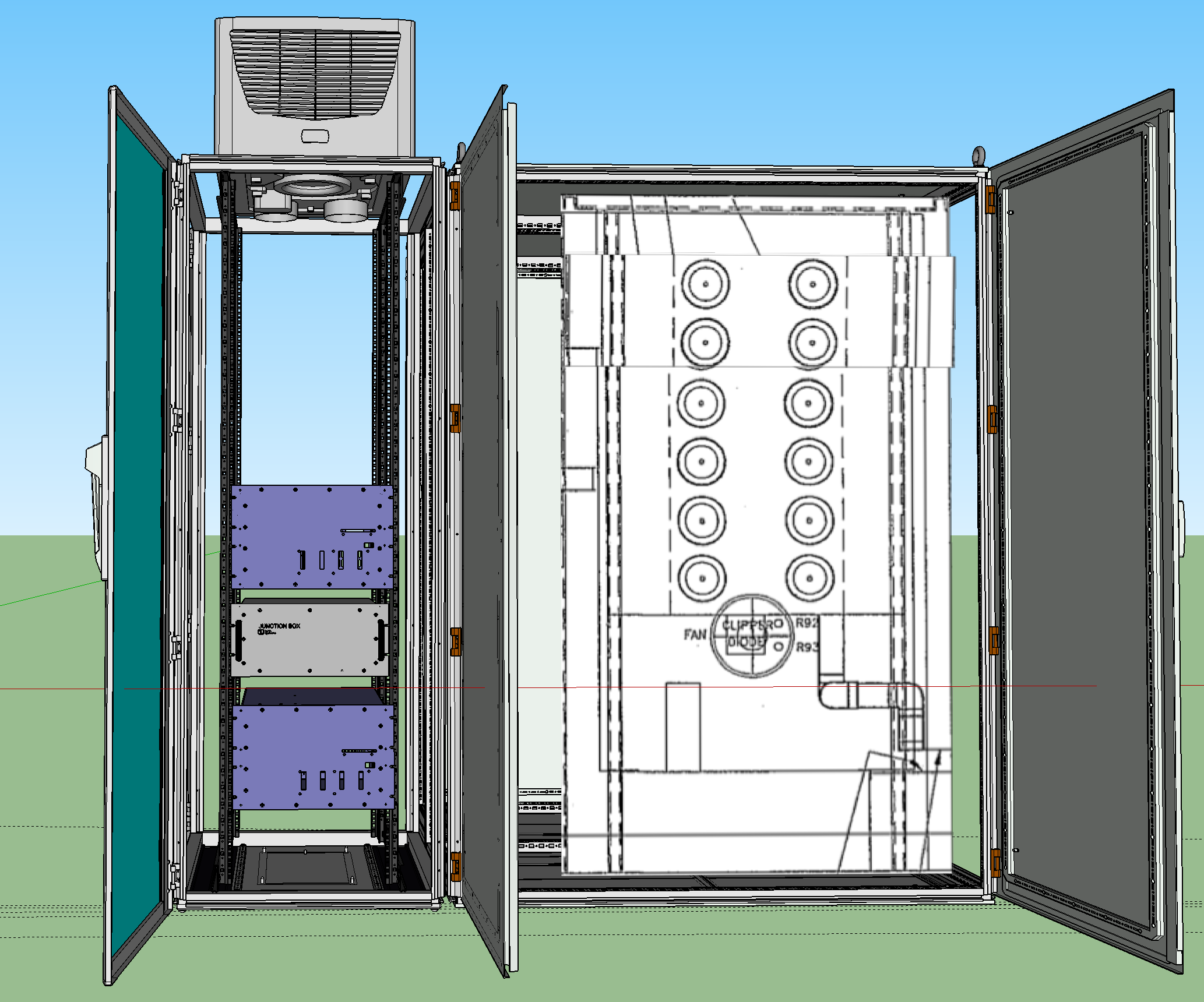 Consolidamento Cabina Elettrica
Sistema di cooling per alimentatori
Assemblaggio rack e tank nuovo modulatore 01/04/2018
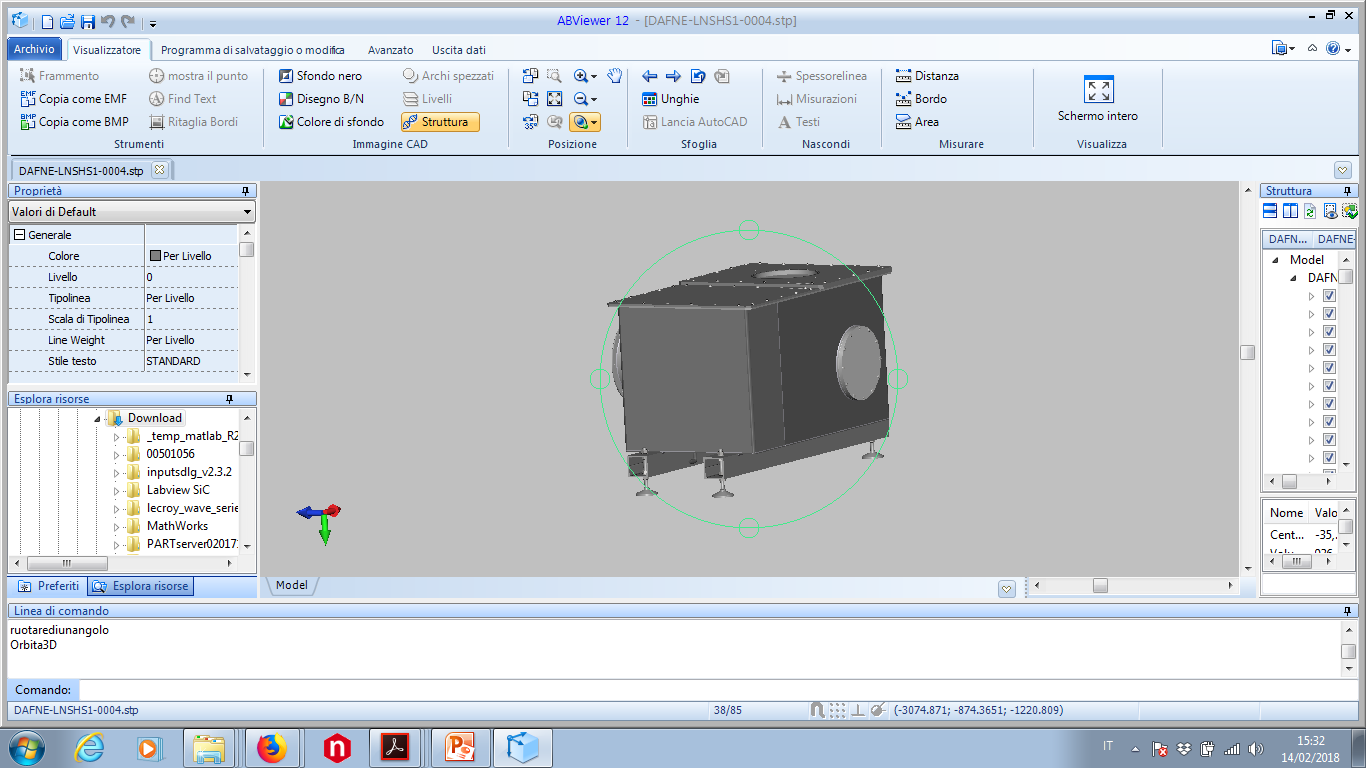 34
LINAC consolidation:Alimentatori di carica PFN
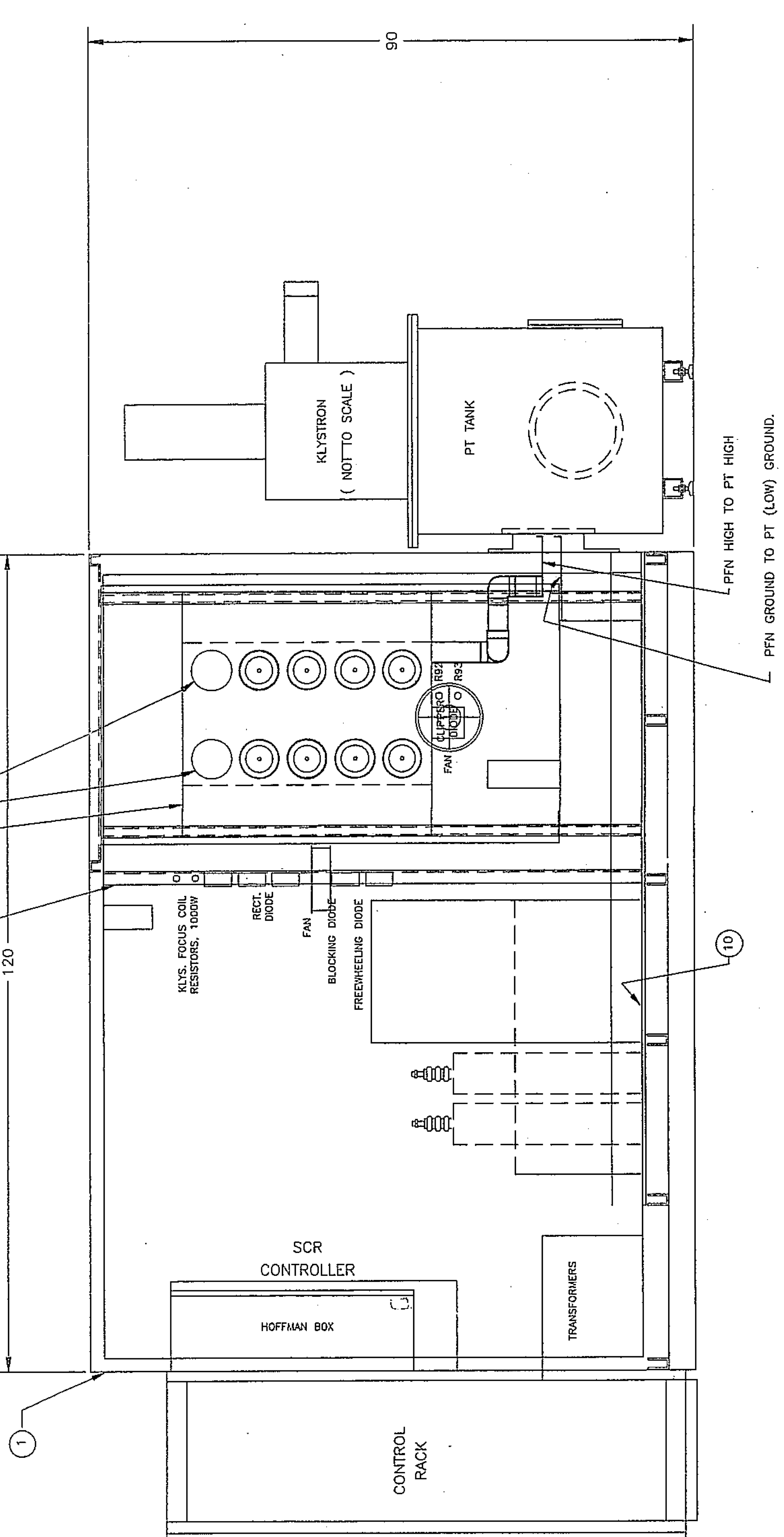 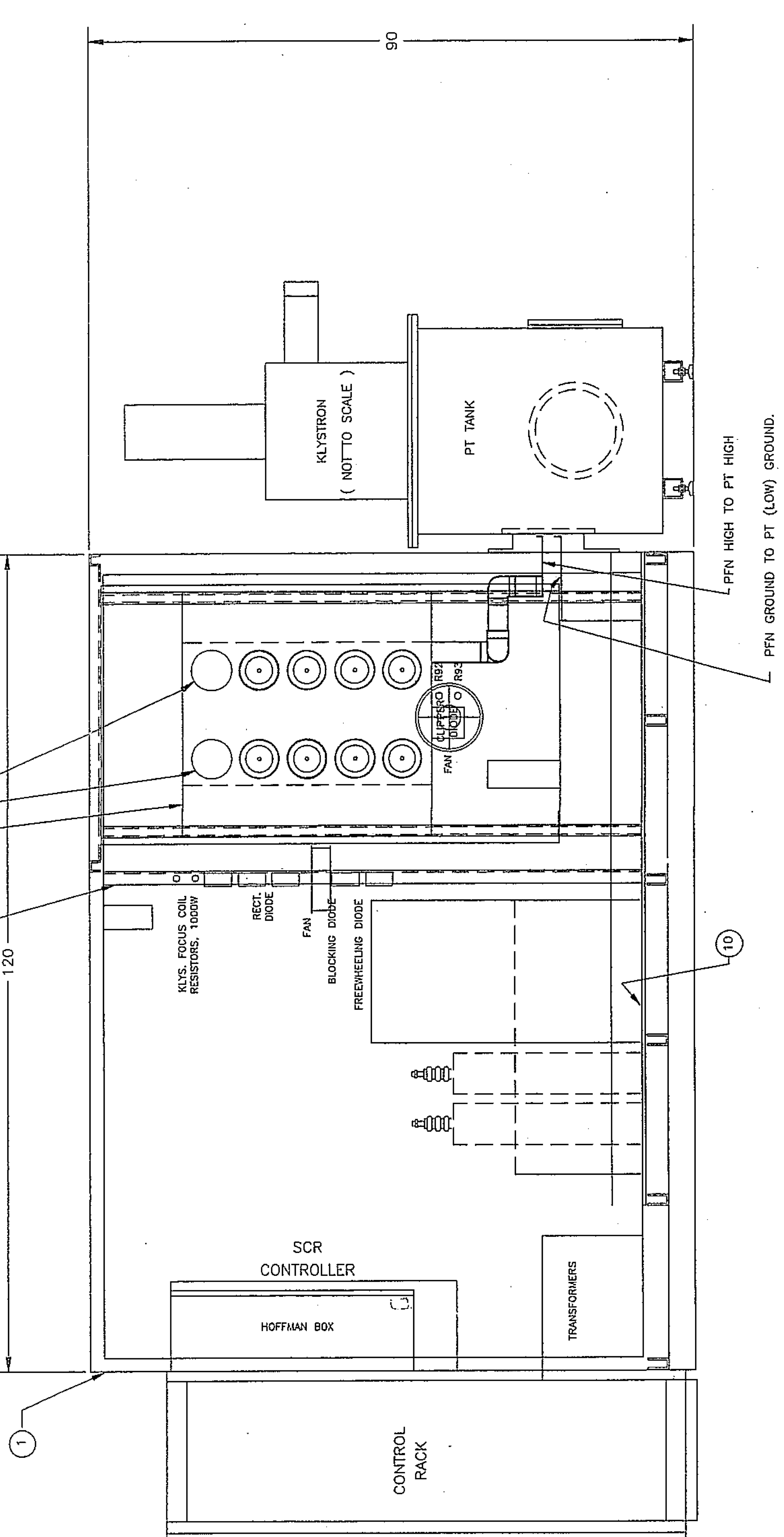 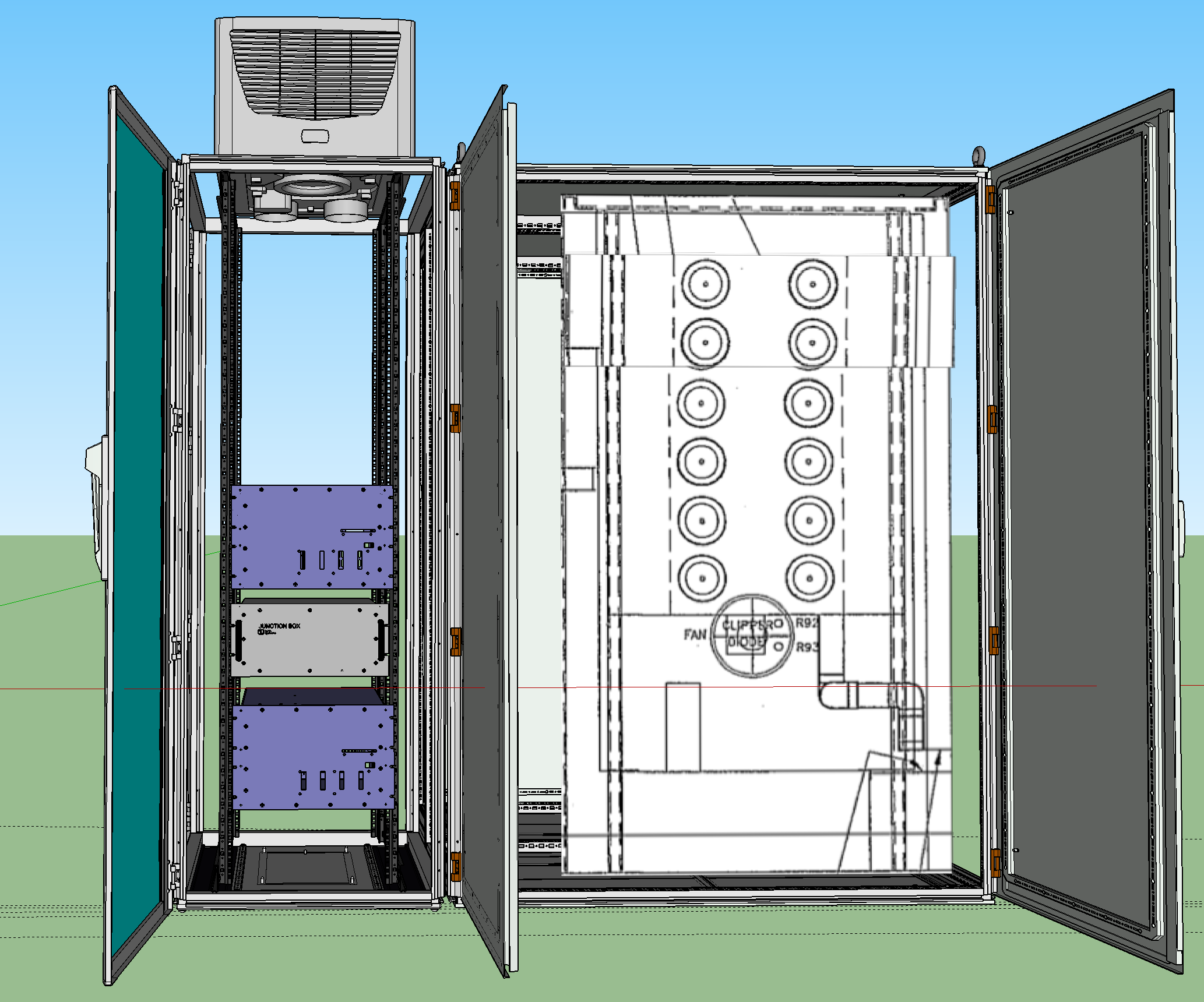 Upgrade su tutti e 4 gli attuali modulatori.
35
LINAC consolidation:Controllo Modulatori
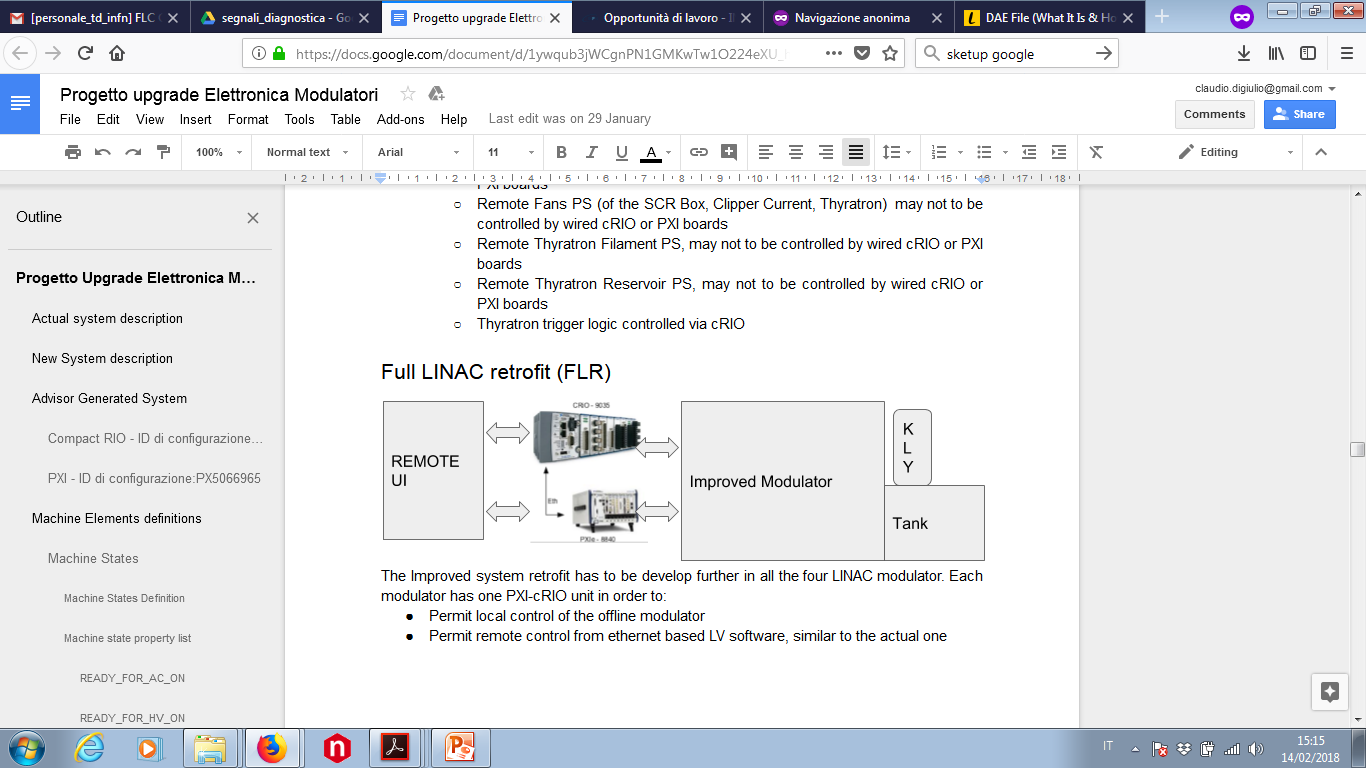 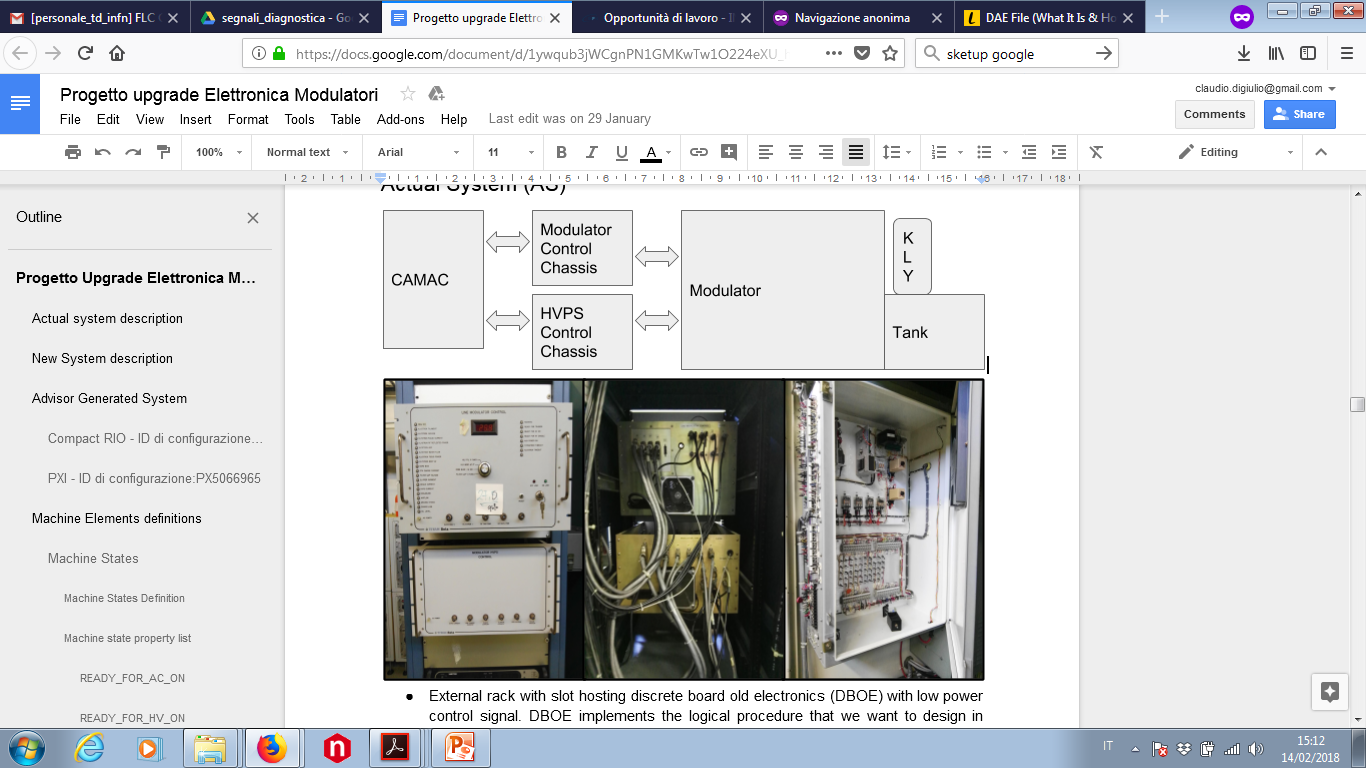 Sviluppo software in progress!!!
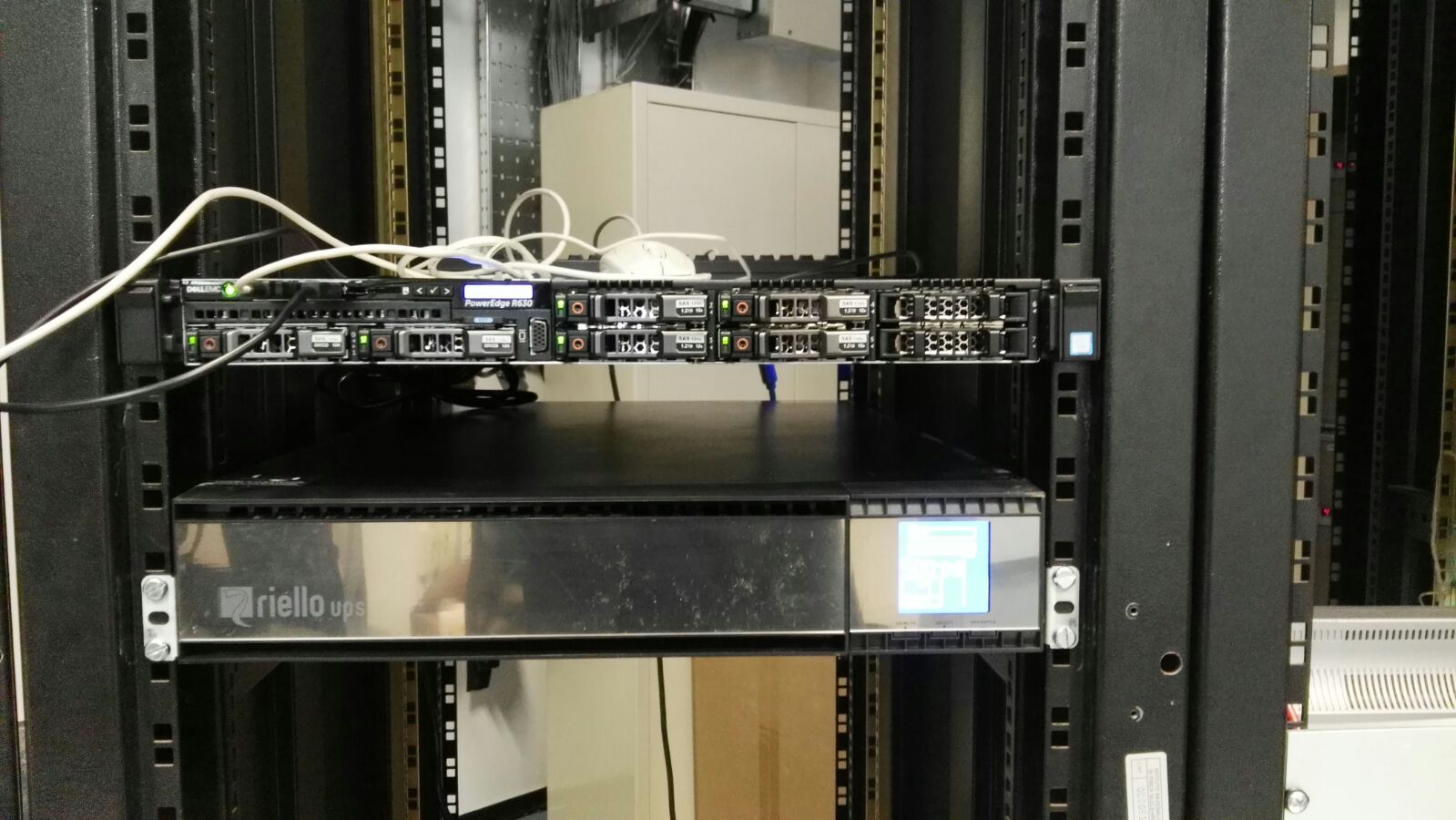 Server per il nuovo sistema acquistato, installato.
36
Operazione LINAC Maggio 2018
Test Alimentatori TDK su modulatore D per sbloccare la fornitura completa.
Set up LINAC  con impulse lungo per run di PADME 
15 giorni di test h24
37
Installazione PADME day-1
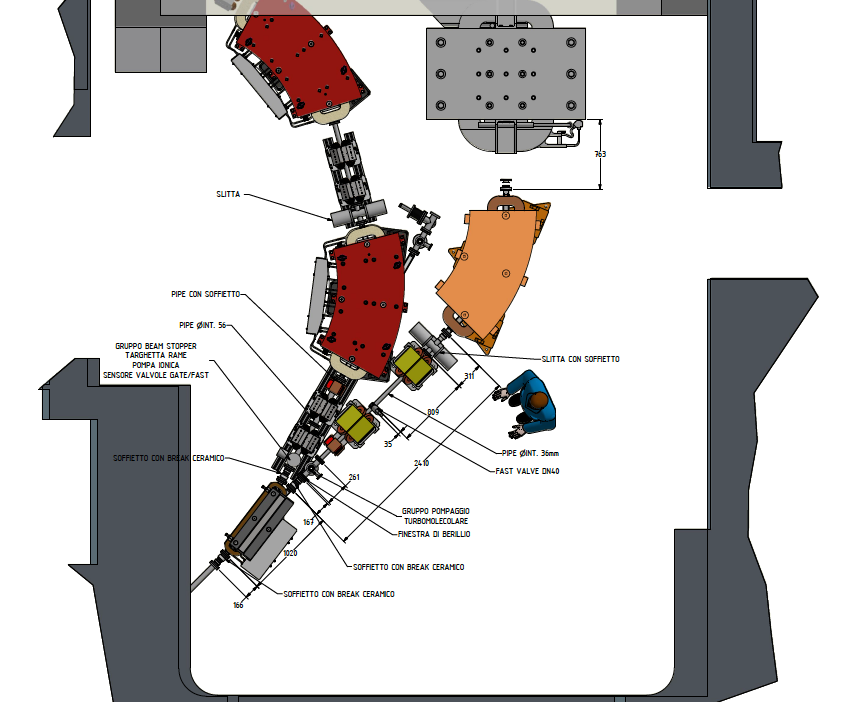 38
Prossime attività
Misure magnetiche sul pulsatino 
Test componenti di vuoto
Installazione linea magnetica (BTF-1)
Allineamento della linea e di PADME
Sviluppo software per il controllo del pulsatino
Installazione nuovi impianti
Installazione nuovi alimentatori, sviluppo software e test
Misure magnetiche nuovi dipoli e quadrupoli
Installazione linea magnetica (BTF-2)
Allineamento della linea
Test operazione «pulsatino» con sharing del fascio
Installazione nuovi alimentatori di carica PFN su modulatore D e test
Installazione 5° modulatore:
Armadi, tank, alimentatori, trasformatore, PFN
Test nuovo controllo
Installazione trasformatori a impulsi e nuovi alimentatori su A, B e C
39
Sequenza di operazioni BTF
Ripartenza lavori muratura BTF 
Interruzione attività DAFNE (Fine Marzo)
Sequenza in fase di ottimizzazione
Possibili interferenze fra i lavori

Continuazione Lavori Preparatori
Lavori preparatori per cantiere BTFEH2 (rimozione macchine refrigeranti, routing cablaggi)
T0 cantiere BTF (Inizio Aprile?)
Finire pavimentazione esterna (rampetta e accesso)						1 giorno
Lavori prepapatori per bunker BTFEH2										2 settimane
Chiusura cantiere 														?
T0 Lavori BTF (da chiusura cantiere)
Smontare la chicane e muretto lato portone								3 giorni
Smontaggio crociere terminali											2 giorni
Rimozione n@BTF														1 giorno
Spostare DHSTB02 (sotto il bunker)											1 giorno
Smontaggio linea BTF esistente fino alla valvola manuale						1 settimana
Rimozione muretto linea dritta											1 giorno
40
Sequenza di operazioni PADME
T0 dipolo di PADME
Ingresso dipolo PADME e posizionamento approssimativo					2 giorni
montaggio DP-01 e sua camera da vuoto (forse metá maggio)			1 settimana
Alternativamente montaggio backup
Montaggio finestra Be													…
Montaggio linea BTF-1 (quadrupoli vecchi ma DHSTB02 in posizione finale)	1 settimana
Allineamento linea BTF1, aggiustamento posizione dipolo PADME			1 settimana

T0 Lavori PADME (presunti)
Montare la crociera di target+MIMOSA di PADME
Montare la camera da vuoto interna al dipolo di PADME
Montaggio rivelatore PADME
41